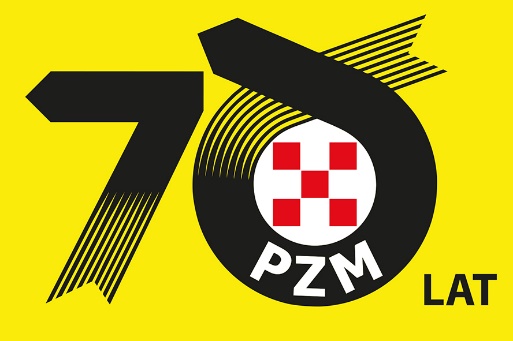 SZKOLENIE PRZEDRAJDOWE
ZAMIEĆ 2020SZLAKIEM WARSZAWSKICH NEONÓW
Warszawa, 2020-01-31
Rajd Nawigacyjny - elementy
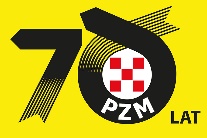 Odprawa
Próby SZ
Test BRD
START
PKC
META
Warszawa, 2020-01-31
Odprawa
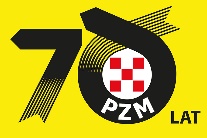 Należy stawić się punktualnie wg informacji przedrajdowej
Omówienie podstawowych zagadnień rajdu
Informacje na temat trasy, ewentualnych „nagłych wypadków”
Omówienie PKPów występujących na trasie oraz harmonogramu
Czas na zadawanie pytań
Warszawa, 2020-01-31
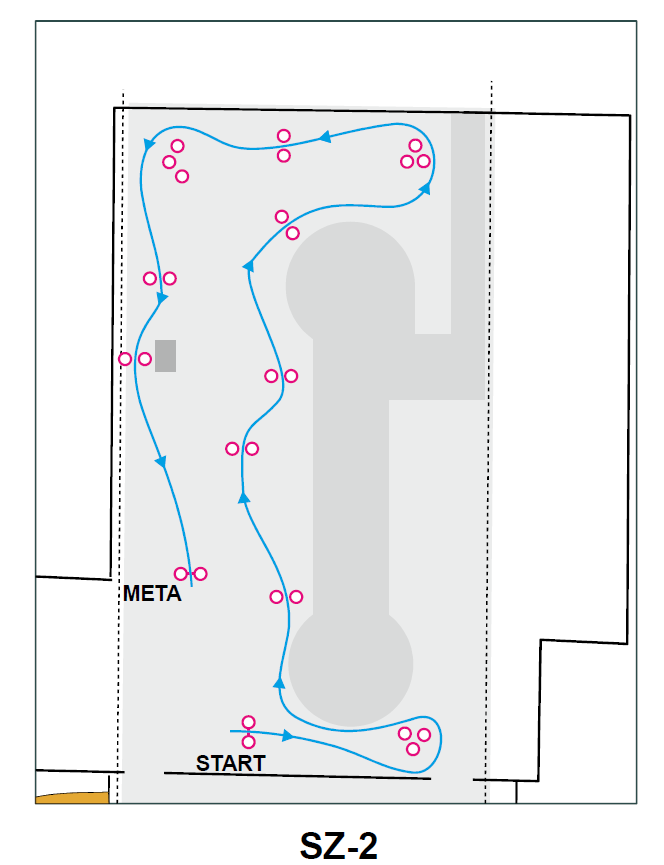 Próby SZ
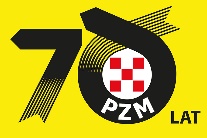 Próby sprawności kierowania pojazdem
Przeprowadzane na wyłączonym z ruchu placu
Start i Meta - sędziowie
Poruszanie się zgodnie ze schematem
Pomylenie trasy – taryfa
Kara za potrącenie słupków
Warszawa, 2020-01-31
Próby SZ
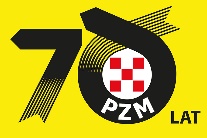 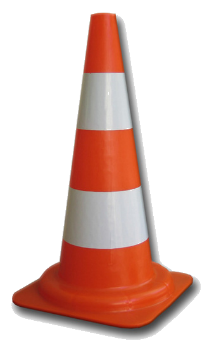 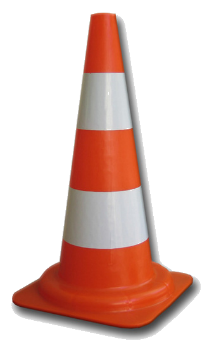 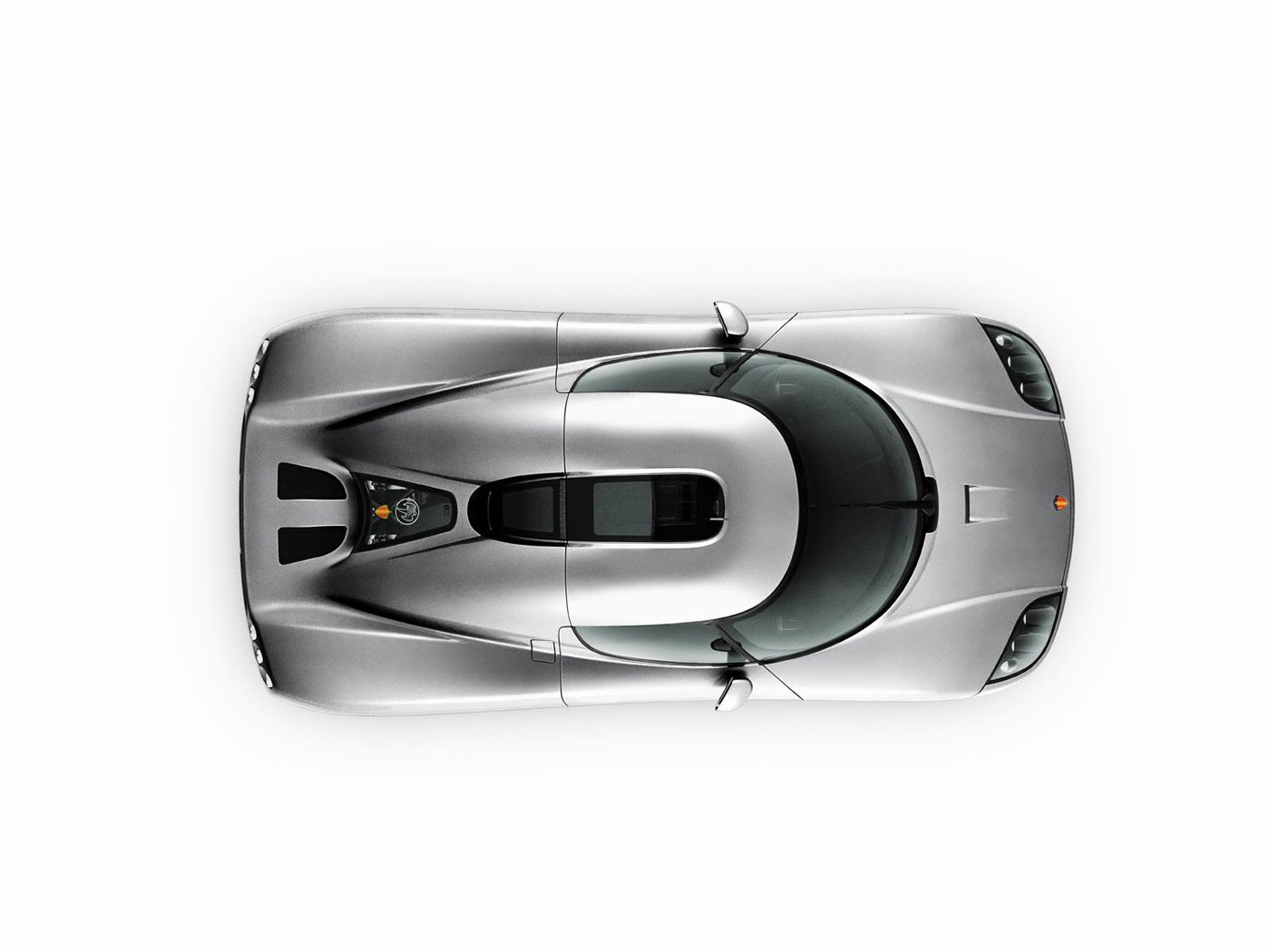 Start z linii – linia przebiega inaczej niżw sporcie, nie po obrysie a na wysokościprzedniej osi
Odliczanie od 5,4… - ruszenie przed STARTkarane jako falstart
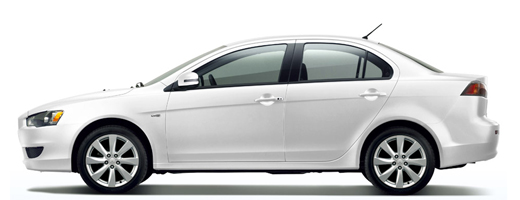 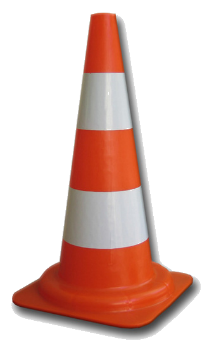 Warszawa, 2020-01-31
Próby SZ
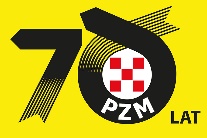 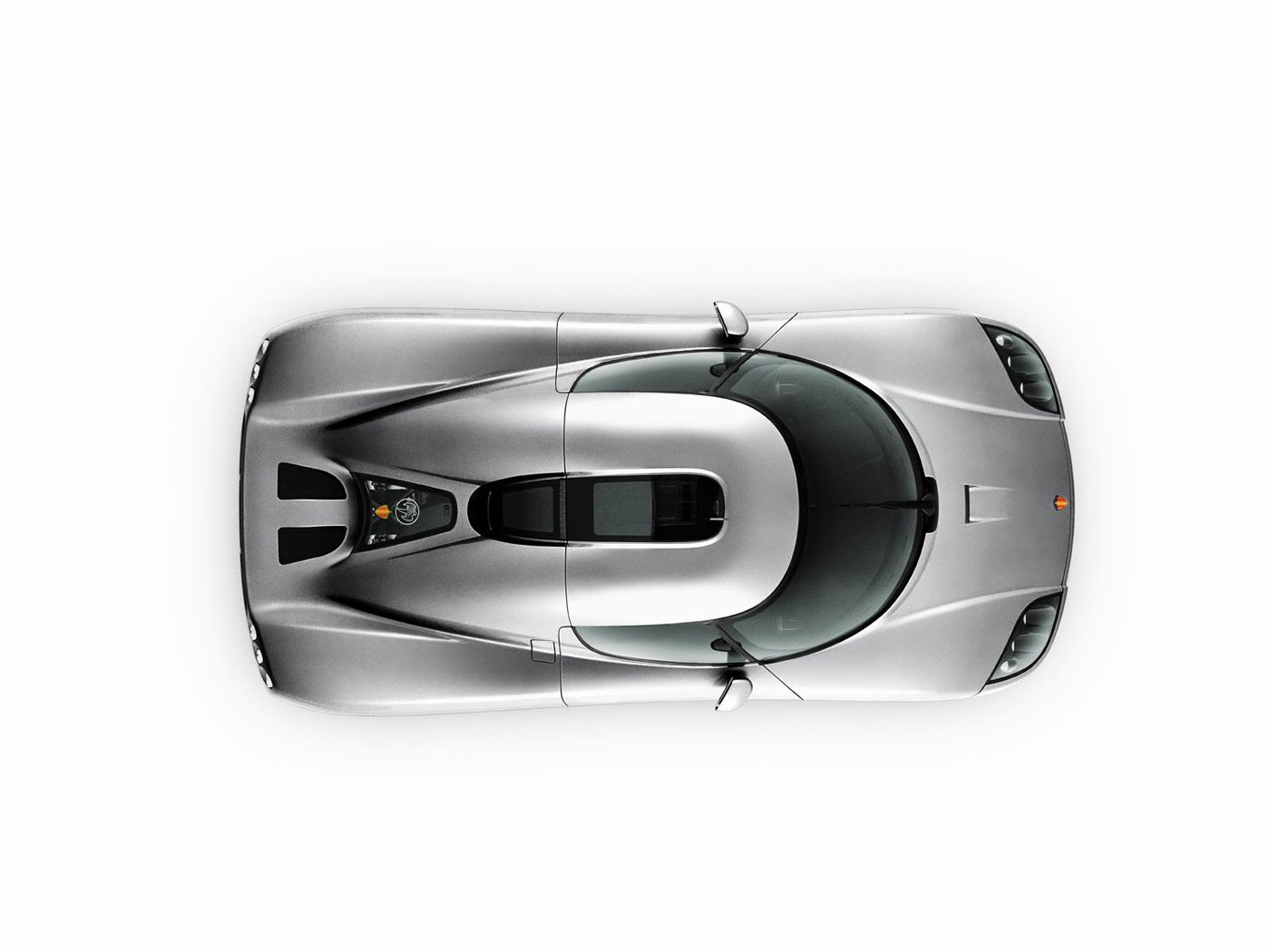 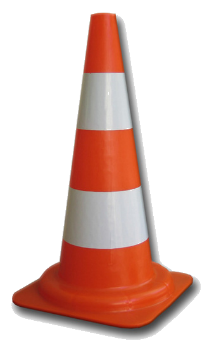 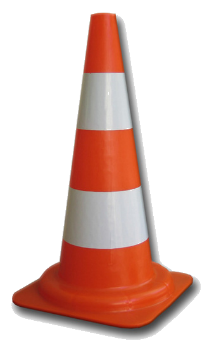 Meta – linia słupków między osiami, bezwzględne zatrzymanie pojazdu (zatrzymanie czasu w momencie odbicia amortyzatorów)
Punkty karne
Zasady liczenia
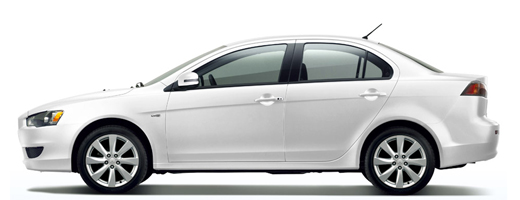 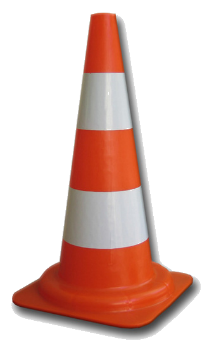 Warszawa, 2020-01-31
START / PKC / META
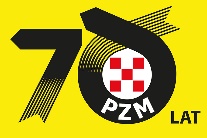 Oznaczenie strefy
Zasady wjazdu na strefę – po przekroczeniu znaku początku strefy należy niezwłocznie udać się do sędziegoW przypadku wystąpienia „kolejki” do PKC, w zadanym czasie wjazdu, pilot ma prawo przynieść sędziemu kartę drogową, po jej oddaniu samochód może przejechać przez strefę, z zachowaniem dużej ostrożności
Po zdaniu karty należy niezwłocznie opuścić strefę
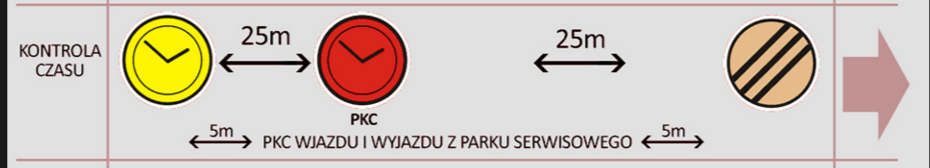 Warszawa, 2020-01-31
Materiały rajdowe - itinerer
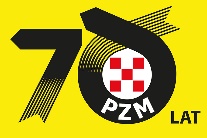 Warszawa, 2020-01-31
Materiały rajdowe - mapa
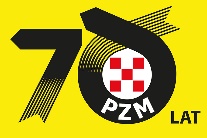 Warszawa, 2020-01-31
Materiały rajdowe - mapa
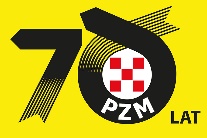 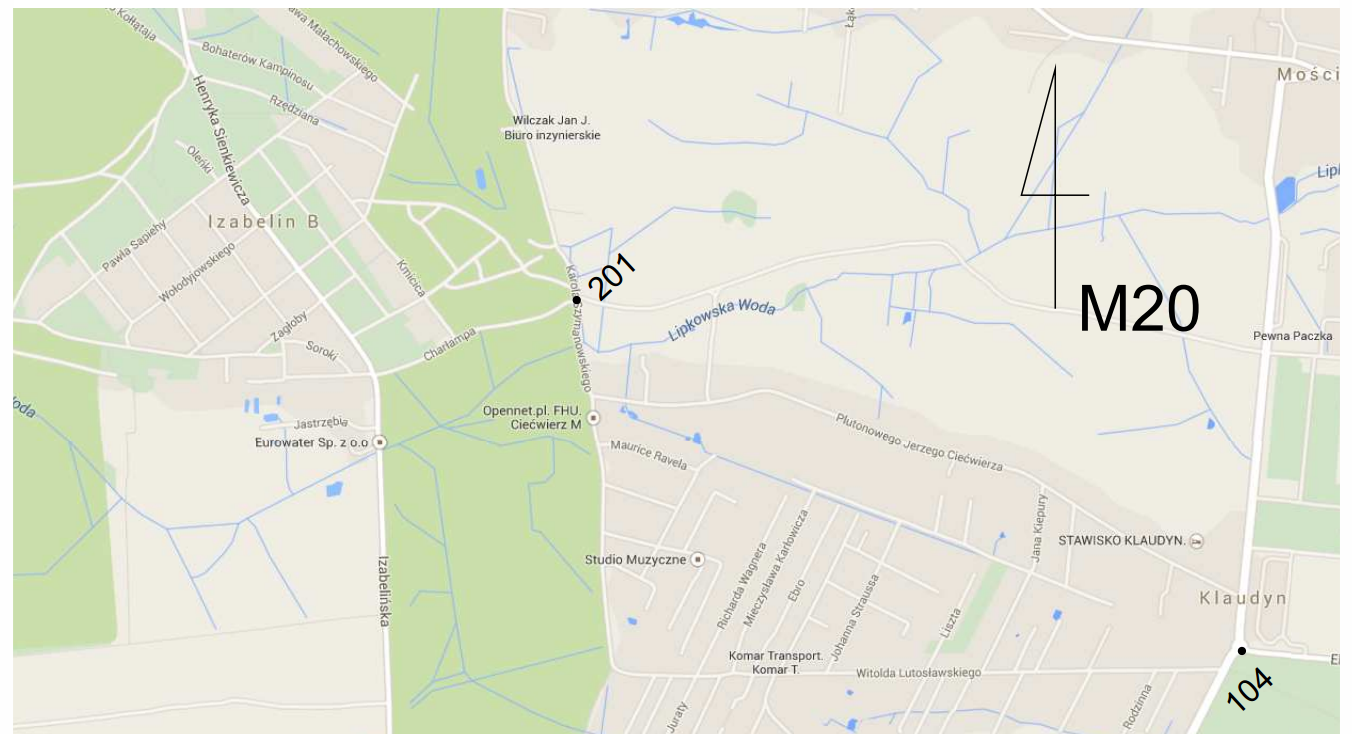 Warszawa, 2020-01-31
Materiały rajdowe – PKPy
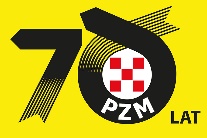 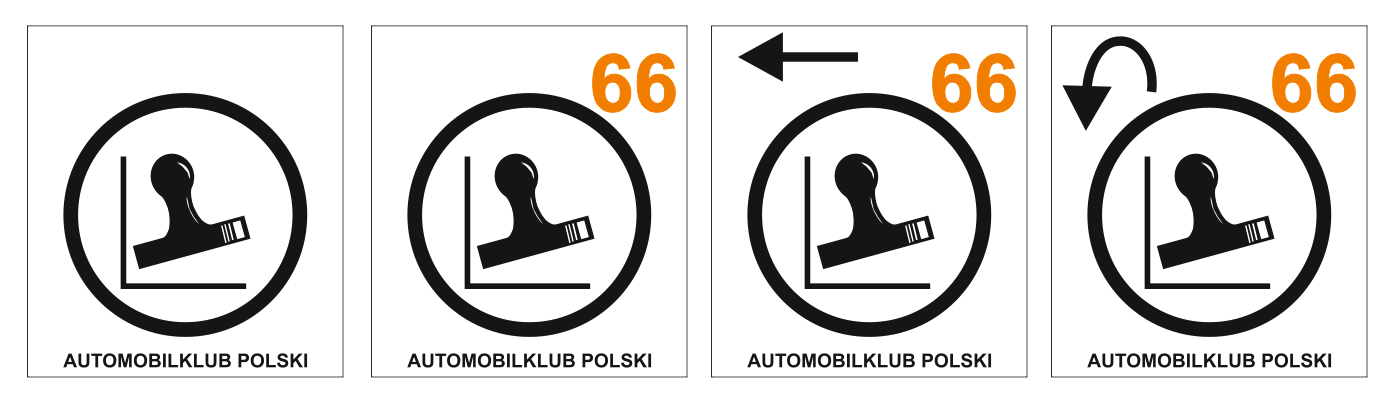 PKP z obsługą sędziowską
PKP samoobsługowy
PKP samoobsługowyz zadanym kierunkiemmanewru
PKP samoobsługowy„zawróć”
Warszawa, 2020-01-31
Materiały rajdowe – PKPy
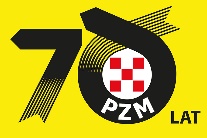 PKP mogą być też znaki drogowe – tablice nazw miejscowości wyłącznie koloru zielonego (E-17a).
Wówczas do karty drogowej (zgodnie z informacją na odprawie) należy wprowadzić stosowne znaki z mijanej po prawej stronie tablicy).

UWAGA! Białe tablice z niebieskim napisem są nazwami dzielnic lub osiedli (E-21).
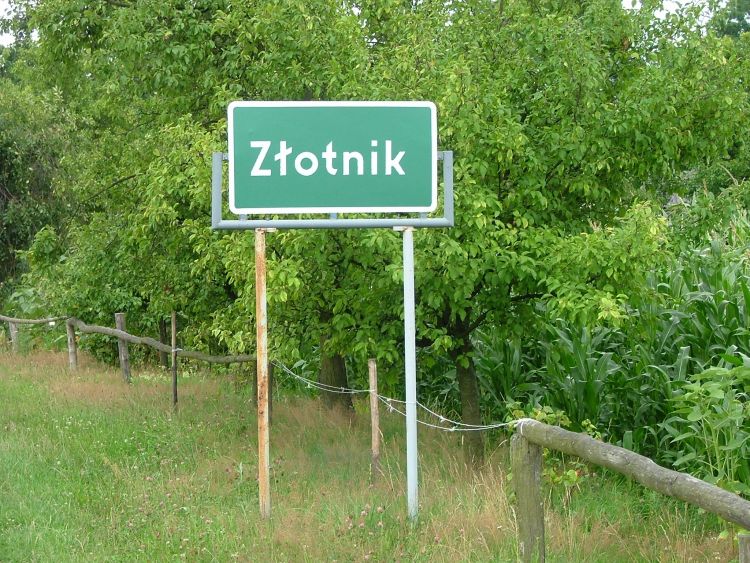 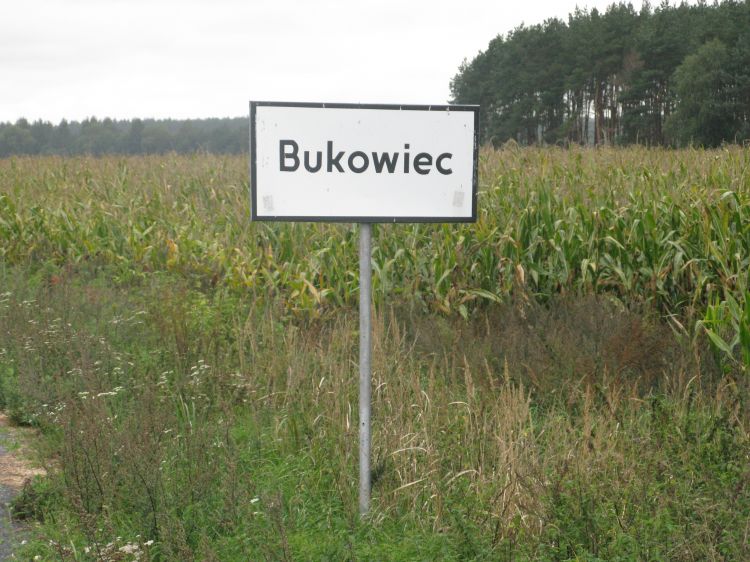 Warszawa, 2020-01-31
Materiały rajdowe – Zadania na trasie
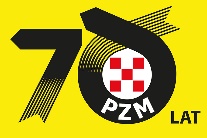 PKP’ami mogą być też zadania turystyczne. W itinererze wystąpić mogą kratki, w których w sposób jawny zaznaczona będzie realna lokalizacja zadania w naturze.
Należy wówczas, zgodnie z numerem zadania w kratce itinerera, odnaleźć zadanie na karcie z pytaniami, i po wybraniu odpowiedzi, zgodnie z tym co się zobaczyło – wprowadzić numer odpowiedzi w kolejną wolną kratkę karty drogowej.
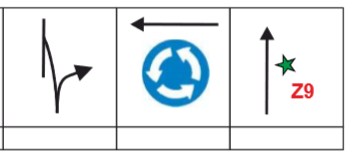 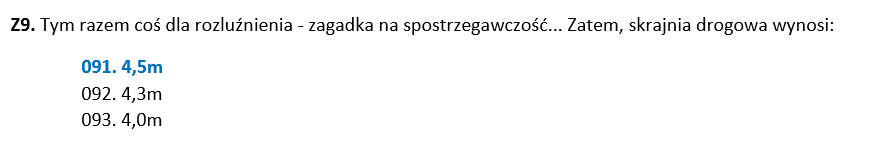 Warszawa, 2020-01-31
Materiały rajdowe – karta drogowa
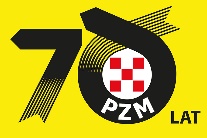 Karta drogowa jest najważniejszym materiałem rajdowym. Służy do weryfikacji poprawności przejazdu. Na każdy odcinek karta drogowa jest indywidualna, dołączona jest do materiałów. Należy ją oddać wypełnioną na końcu danego odcinka.

W pierwszą kratkę sędzia wpisuje godzinę startu.
Następnie należy wypełniać kartę drogową kolejno 
napotkanymi PKPami (numery z tablic, znaków oraz 
odpowiedzi do zadań) w kolejności od lewej do prawej 
w kolejnych rzędach. Ważne!W karcie drogowej nie zostawiamy pustych kratek.
W karcie drogowej nie wolno kreślić.
Zalecamy zatem korzystanie z brudnopisów,a oryginalną kartę uzupełniać przed wjazdem na PKC/METĘ
10:34
17
33
27
33
Warszawa, 2020-01-31
Podstawowe zasady - Skrzyżowania
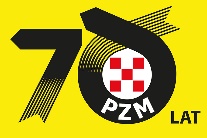 Jednoznaczne przejazdy uwarunkowane sytuacją drogową. Brak wyboru kierunku jazdy.Droga może zostać „zamknięta” również przez inne elementy zastosowane w itinererze jak np. constans.
Warszawa, 2020-01-31
Podstawowe zasady - Skrzyżowania
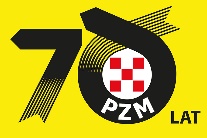 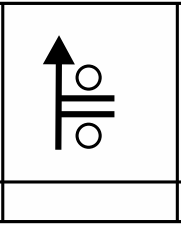 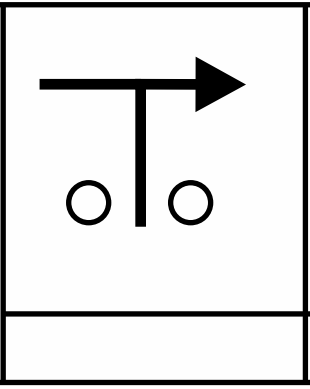 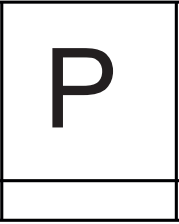 Z zasady w bramy nie wjeżdżamy. Wszystkie sytuacje drogowe, które nakazują wjazd w bramę muszą jednoznacznie wynikać z materiałów rajdowych.
Bramy zawsze oznaczane są dwoma kółkami.
Warszawa, 2020-01-31
Podstawowe zasady – „Kiełbasa”
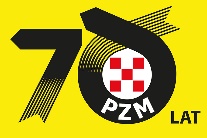 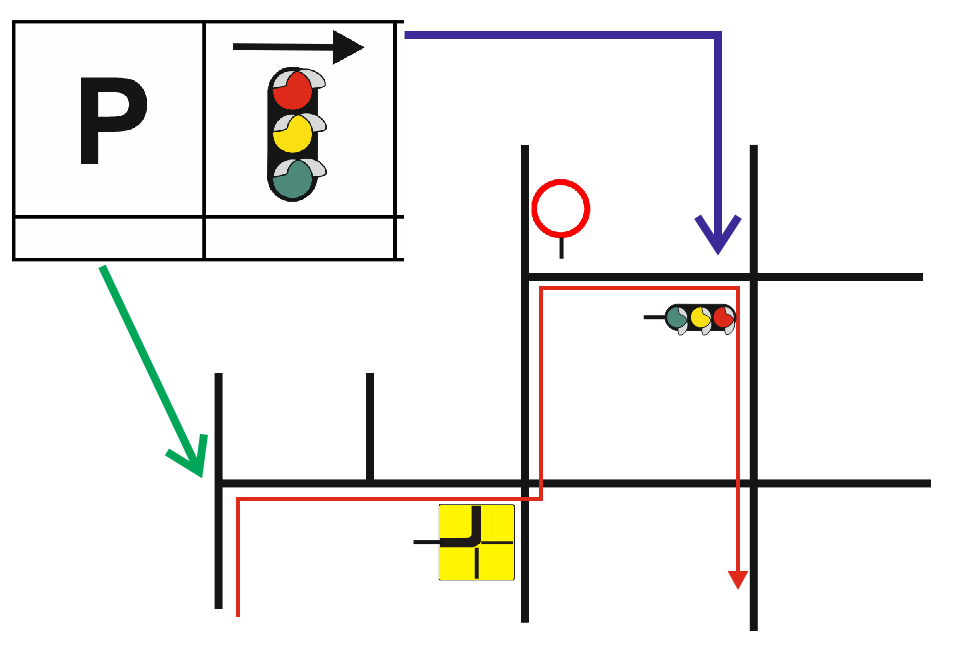 Jeżeli skrzyżowanie, na które najeżdżamy nie jest opisane w itinererze, pokonujemy je zawsze na wprost lub tak jak wskazuje kierunek drogi głównej. 

Skrzyżowania z jednoznacznym przejazdem pokonujemy zgodnie z zasadami ruchu drogowego.
Warszawa, 2020-01-31
Podstawowe zasady – „Kiełbasa”
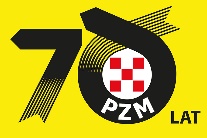 Jeżeli skrzyżowanie nie jest opisane w itinererze, a wskazany jest na nim kierunek drogi głównej, pokonujemy je zawsze wzdłuż drogi głównej. 
Jeżeli skrzyżowanie nie jest opisane w itinererze, i brak jest wytyczonej drogi głównej, pokonujemy je zawsze na wprost.
Warszawa, 2020-01-31
Podstawowe zasady – „Kiełbasa”
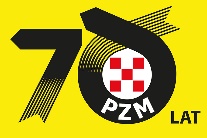 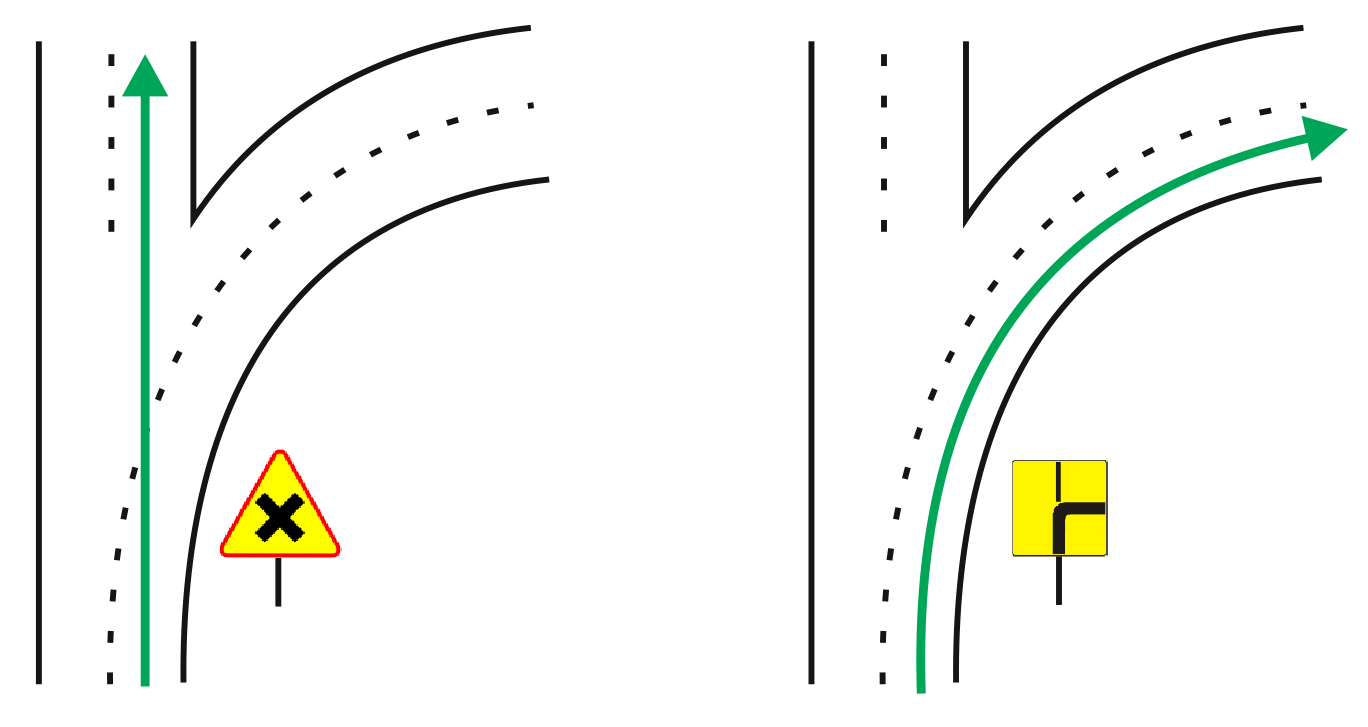 Linie poziome na jezdni nie wyznaczają toru jazdy.
Warszawa, 2020-01-31
Podstawowe zasady – „Kiełbasa”
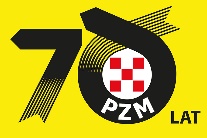 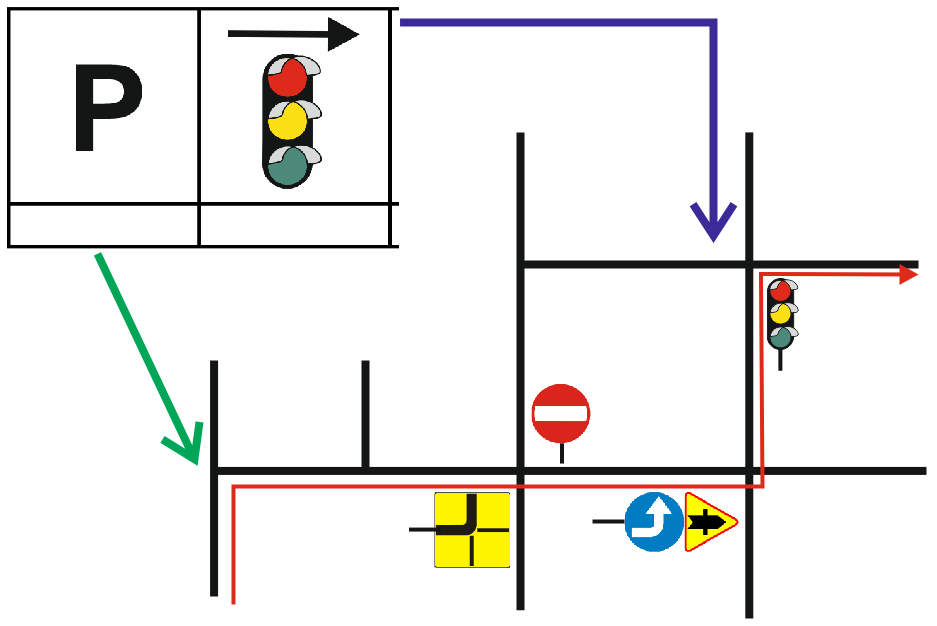 Sytuacje w których nie da się podążać drogą główną pokonujemy na wprost bądź zgodnie z jednoznacznym wyjazdem.
Warszawa, 2020-01-31
Podstawowe zasady – Światła
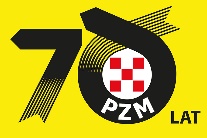 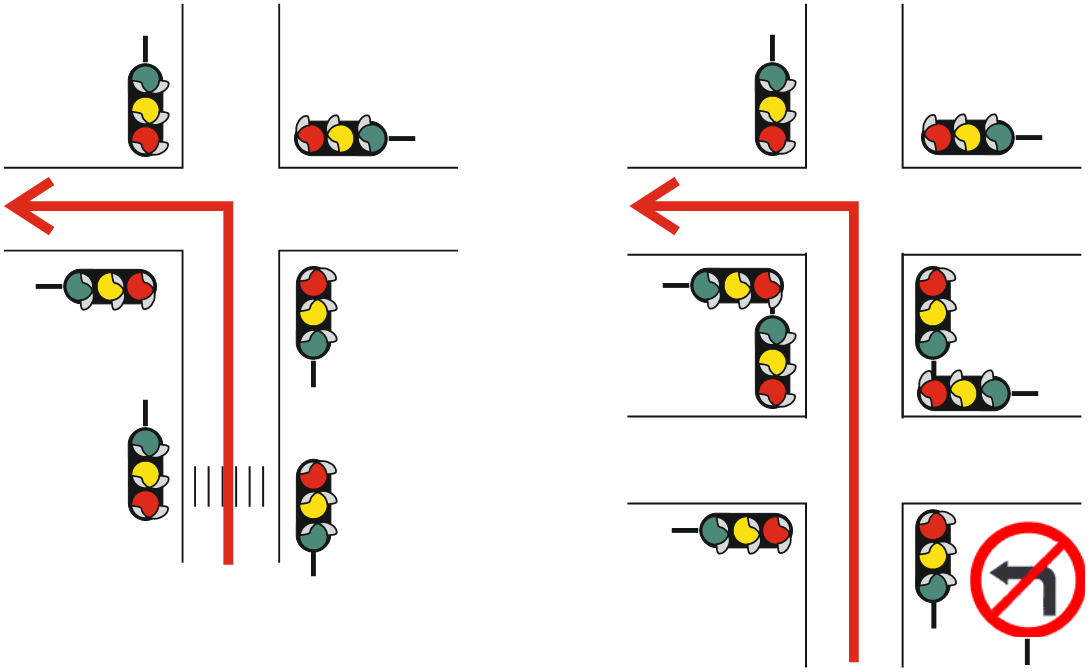 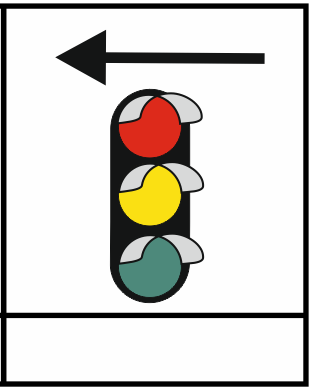 Manewry na światłach opisane w itinererze wykonujemy wyłącznie na skrzyżowaniach, światła dotyczące przejścia dla pieszych pomiędzy skrzyżowaniami są pomijane (nie są one opisywane w itinererze).
Warszawa, 2020-01-31
Podstawowe zasady – Strzałki
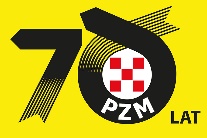 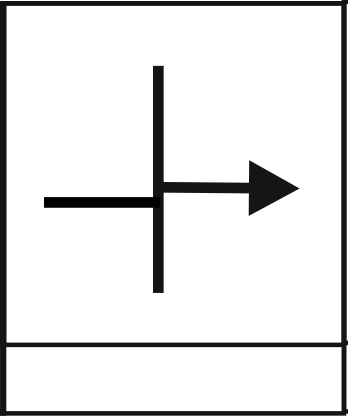 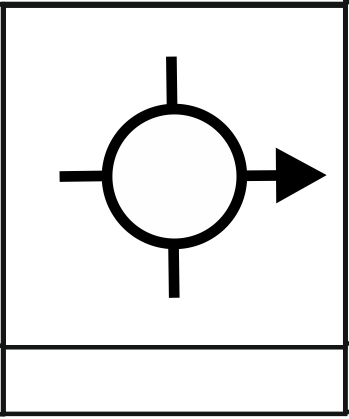 Jeżeli mamy do czynienia ze skrzyżowaniem opisanym strzałkami, szukamy dokładnie takiego skrzyżowania, jakie jest narysowane. Dotyczy to zarówno skrzyżowań jak i rond.
Warszawa, 2020-01-31
Podstawowe zasady – Znaki drogowe
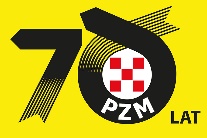 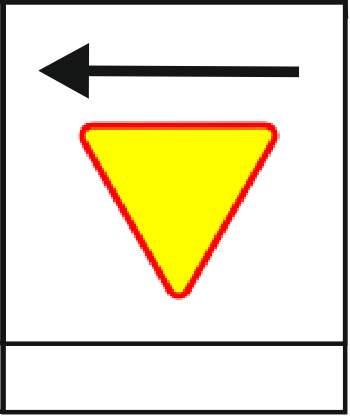 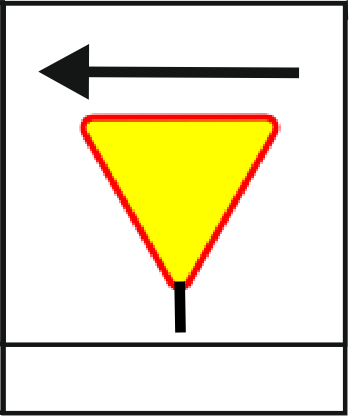 Znaki bez „nóżki” mogą występować w dowolnym zestawie znaków. Znaki z „nóżką” muszą występować dokładnie w takiej postaci, jak przedstawione w itinererze.
Warszawa, 2020-01-31
Podstawowe zasady – Kąty drogowe
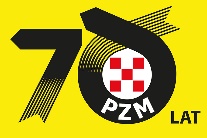 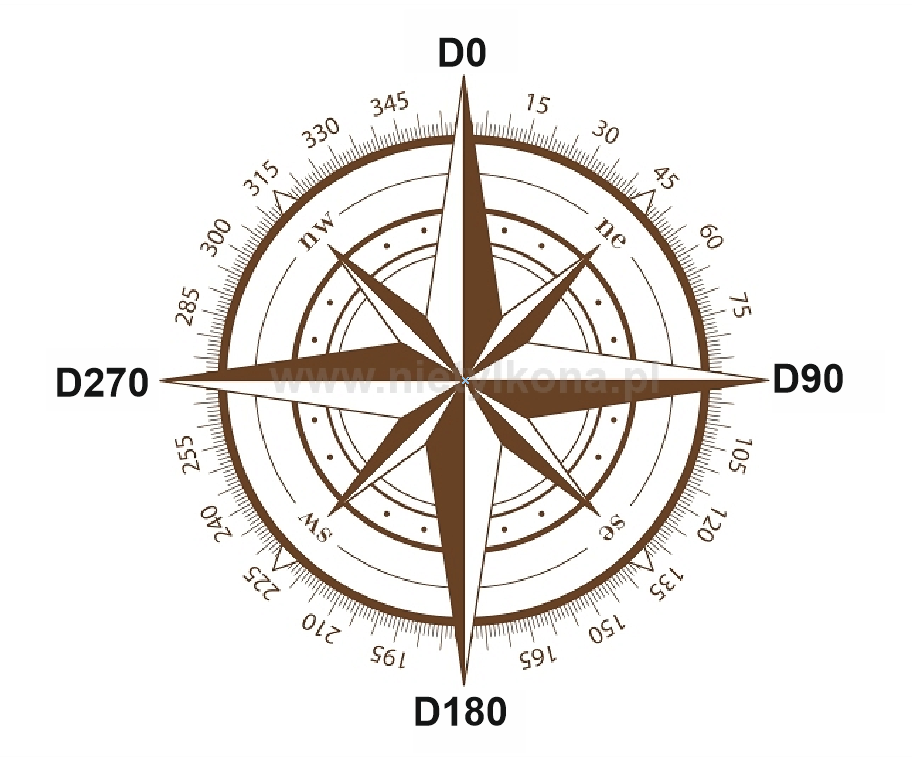 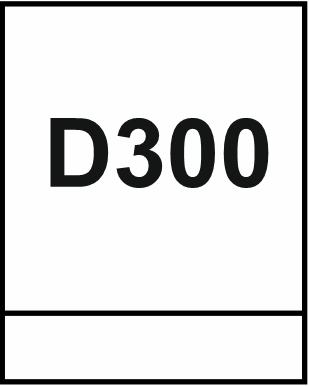 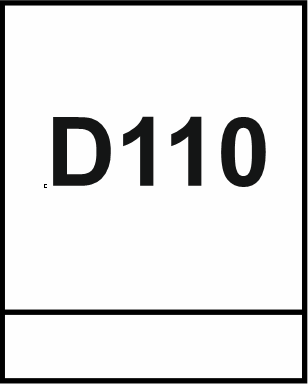 Warszawa, 2020-01-31
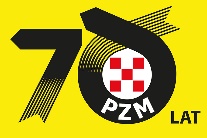 Podstawowe zasady – Obiekty inżynieryjne
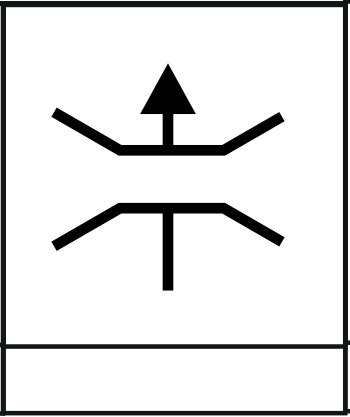 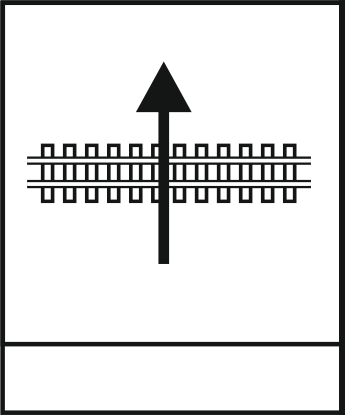 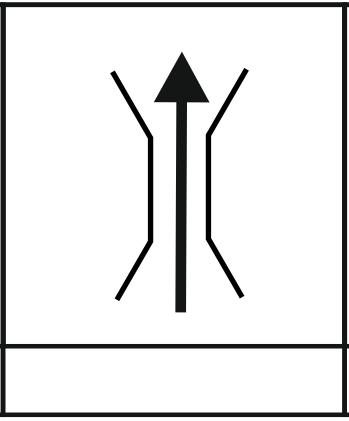 pod wiaduktami                      przez mosty           i                 tory
Warszawa, 2020-01-31
Podstawowe zasady – Jazda z natury
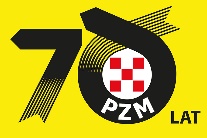 Warszawa, 2020-01-31
Podstawowe zasady – Manewry wielokrotne; Manewry „na którymś”
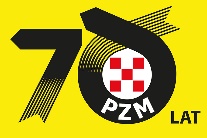 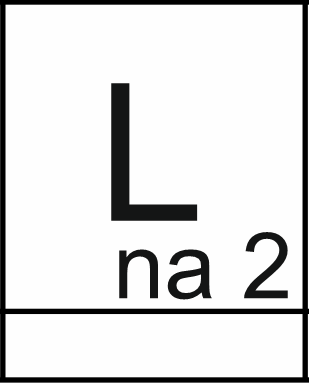 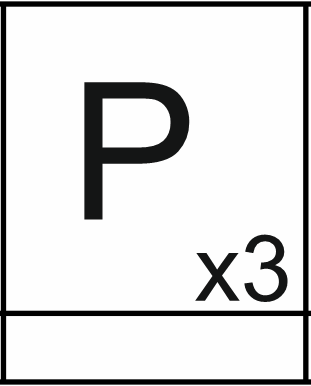 Warszawa, 2020-01-31
Podstawowe zasady – constans
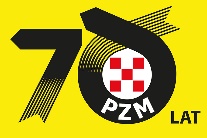 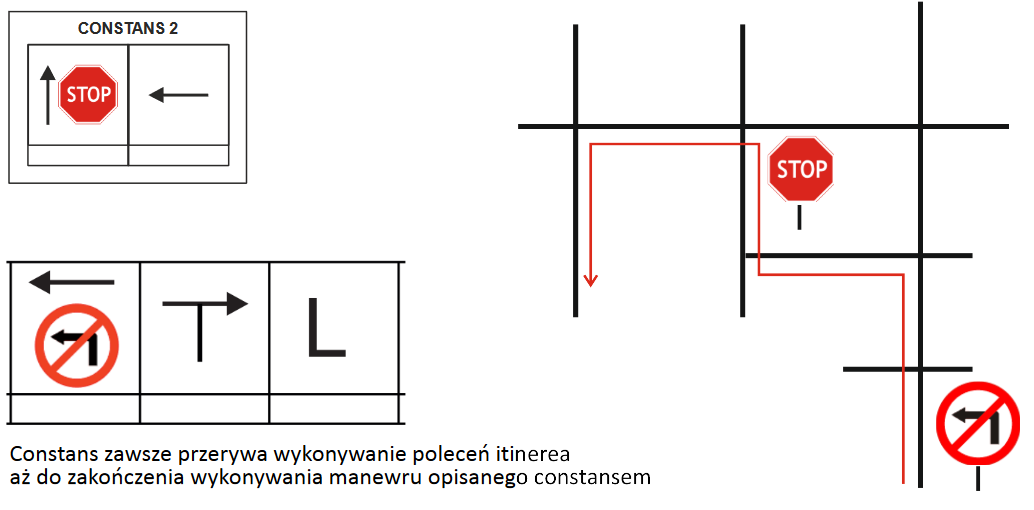 itinerera
Warszawa, 2020-01-31
Podstawowe zasady – constans
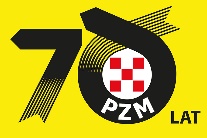 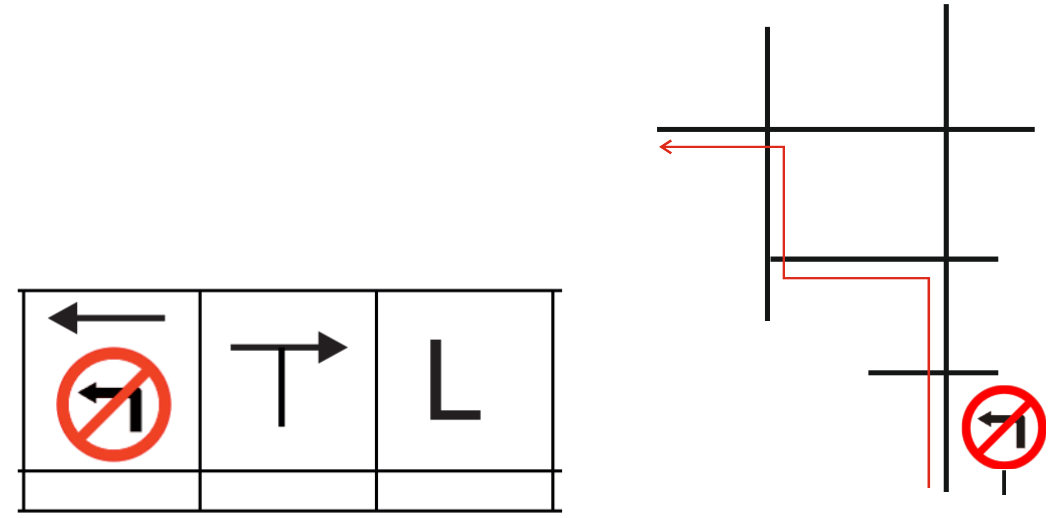 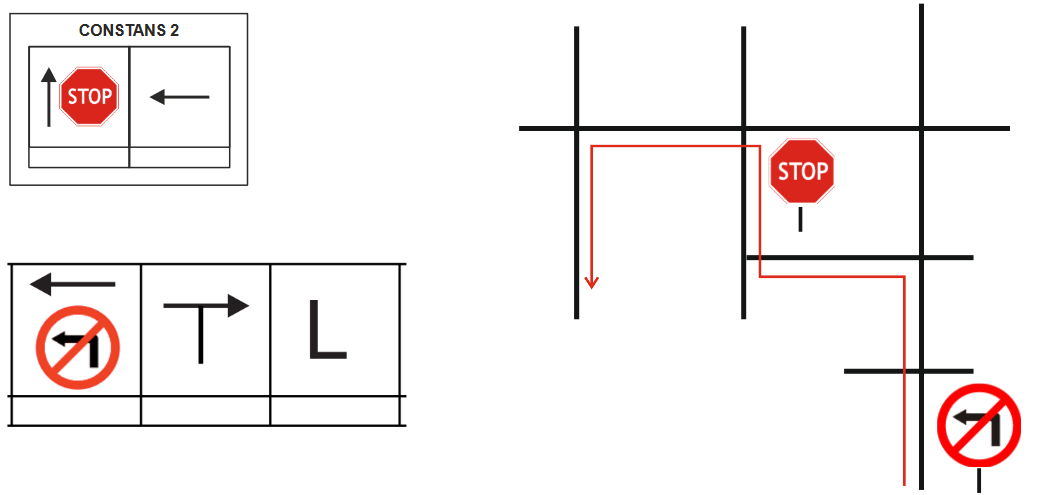 Po lewej stronie znajduje się przejazd w którym występuje constans, po prawej przejazd tych samych manewrów kiedy constans nie obowiązuje. Porównaj jak zmienia się przejazd.
Warszawa, 2020-01-31
Podstawowe zasady – choinka „z natury”
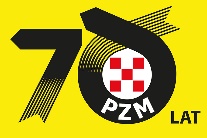 Zapisy
Choinka z natury to graficzny bądź cyfrowy (dopuszcza się również łączenie obu zapisów na schemacie) opis sekwencji manewrów, które należy wykonać na kolejnych skrzyżowaniach.
Zapis czytamy w sposób "zostaw X dróg z Y strony" gdzie X to ilość przedstawiona za pomocą kresek bądź cyfr na choince, Y to lewa/prawa podążając od początku strzałki ku grotowi.

- w zapisie graficznym (kreskowym) schemat skrzyżowania musi przedstawiać rzeczywistą ilość dróg występujących na skrzyżowaniu - jeżeli w schemacie występują cztery drogi (dwie odnogi od głównej osi) to w rzeczywistości musi być to skrzyżowanie składające się dokładnie z czterech dróg.
Kąt między drogami nie musi odzwierciedlać rzeczywistego układu dróg.

- w zapisie cyfrowym nie ma obowiązku opisywania wszystkich dróg - jeżeli pojawi się cyfra 1 z lewej bądź prawej osi choinki, to może ono wystąpić w rzeczywistości na skrzyżowaniu składającym się zarówno z 3 jak i 5 czy 6 dróg.
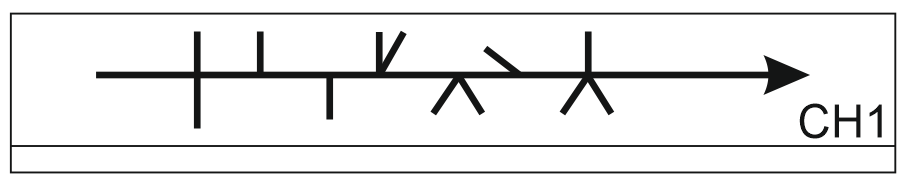 graficzny
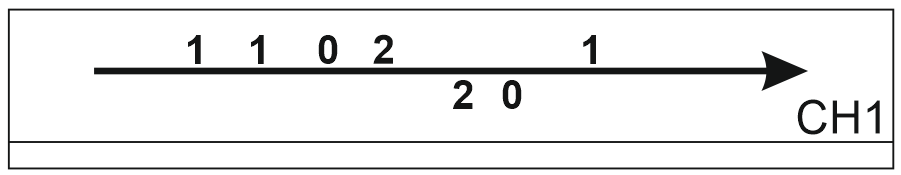 cyfrowy
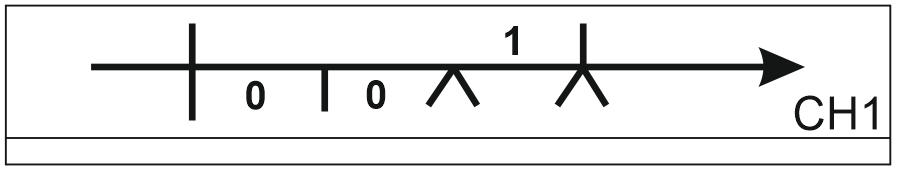 mieszany
Wszystkie powyższe zapisy pokazują dokładnie tę samą sekwencję manewrów. Dzięki temu można porównać różnice między zapisami.
Warszawa, 2020-01-31
Podstawowe zasady – choinka „z natury”
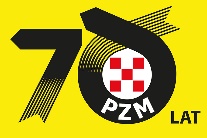 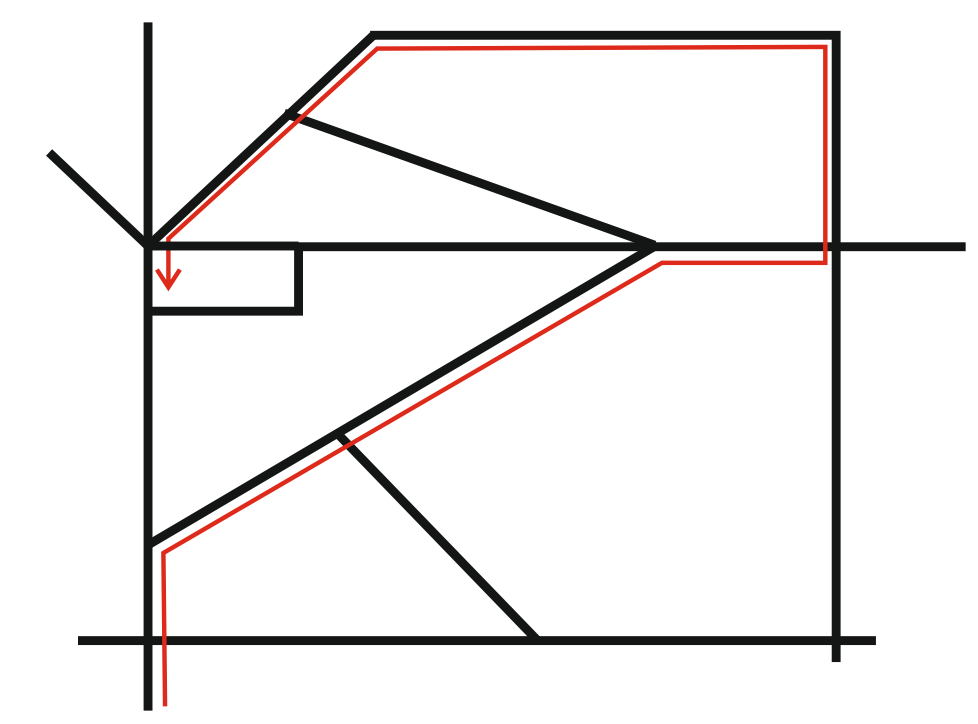 Przejazd
Zapisy
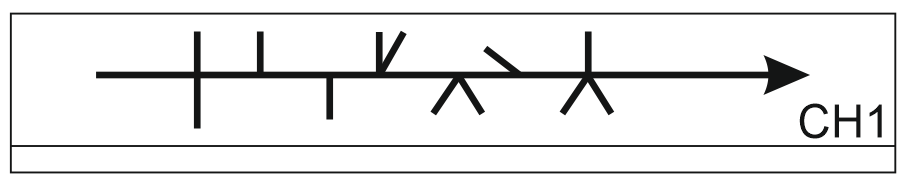 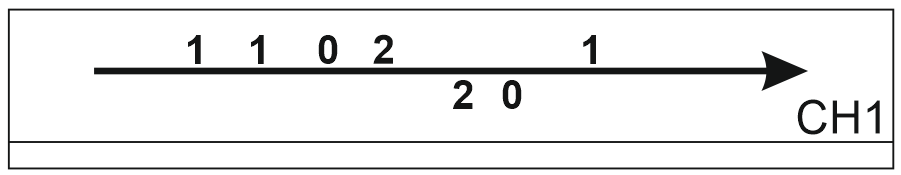 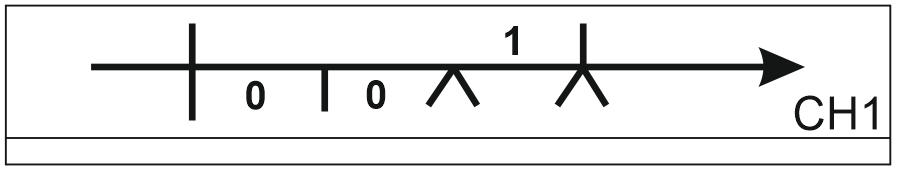 Warszawa, 2020-01-31
Podstawowe zasady – choinka a constans
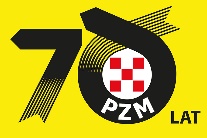 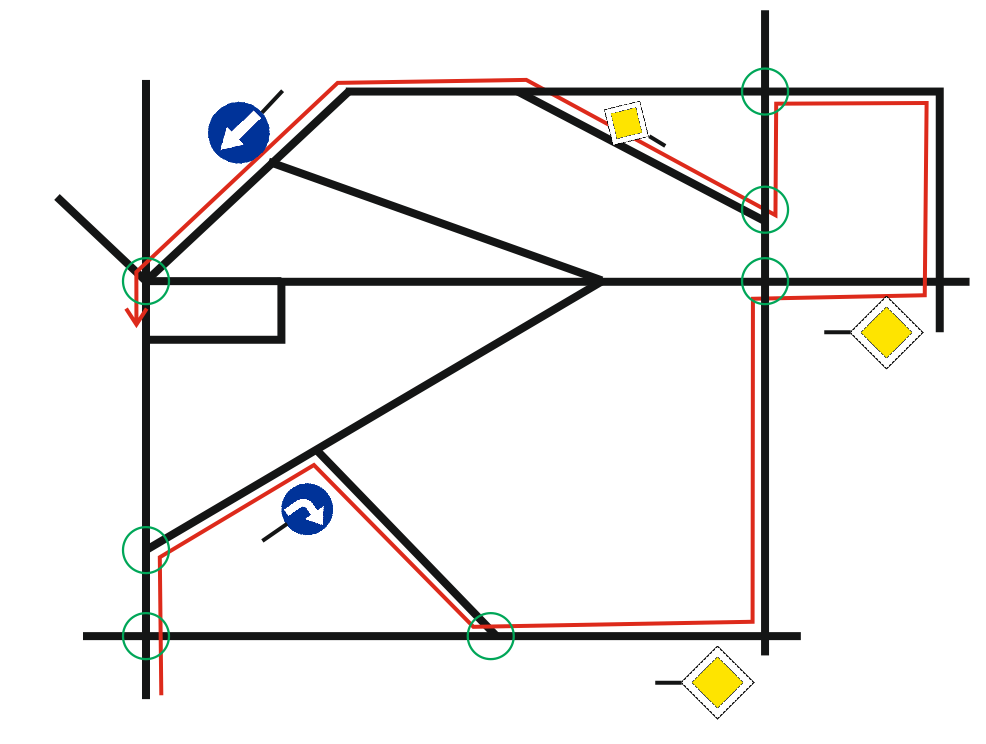 Zapisy
Przejazd
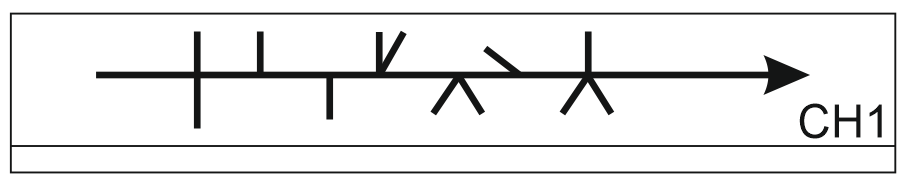 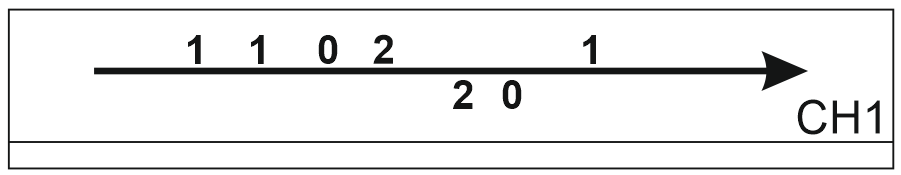 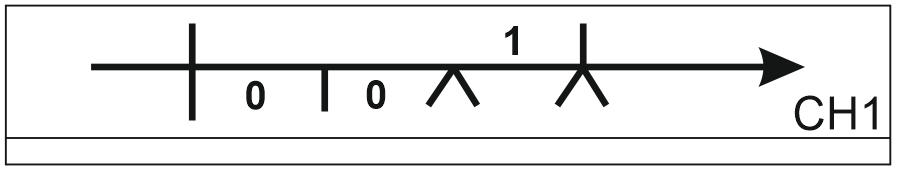 Na zielono zaznaczono skrzyżowania, gdzie wykonywane są polecenia choinki
Constans
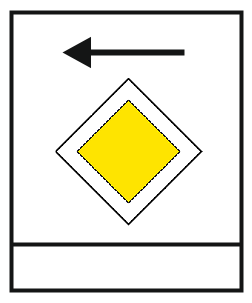 Polecenia choinki w dowolnym momencie mogą zostać przerwane przez występujący constans. Wówczas, od momentu pojawienia się constansu do momentu wykonania polecenia nim opisanego, żaden manewr choinki nie jest realizowany. Dopiero po wykonaniu manewru opisanego constansem powracamy do choinki dokładnie w miejscu w którym ciąg jej poleceń został przerwany przez constans.
Warszawa, 2020-01-31
Jedziemy „PO MAPIE”
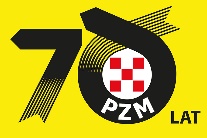 Przejazd z wykorzystaniem materiału topograficznego (mapowy). 
W przejeździe z wykorzystaniem materiału topograficznego kolejność manewrów jest przedstawiona w formie ciągu kratek połączonych linią poziomą. Jeżeli nad linią poziomą łączącą kratki itinerera nie ma nazwy mapy, polecenia itinerera realizujemy posługując się mapą podstawową. Jeżeli w materiałach użytych jest więcej niż jedna mapa, nad kreską łączącą kratki itinerera podaje się nazwę mapy wg której realizowane są polecenia itinerera. 
Planowanie przejazdu od manewru przedstawionego w jednej kratce do manewru przedstawionego w następnej musi kierować się określeniem najkrótszej drogi z uwzględnieniem uwarunkowań przedstawionych na mapie (układ dróg, detale, strzałki kierunkowe).
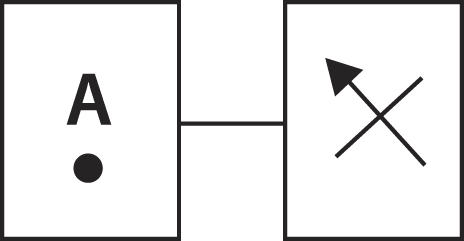 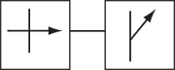 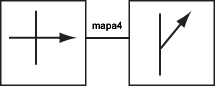 Drogi na mapie a rzeczywistość
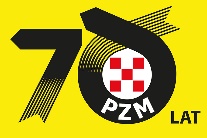 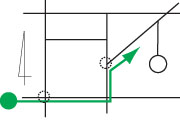 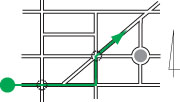 Zapis itinerera nakazuje Ci jazdę po mapie ze skrzyżowania które znajduje się na mapie (brak prostokąta na dole kratki, skrzyżowanie pełne – wyjazd na wschód) do skrzyżowania które znajduje się na mapie (brak prostokąta na dole kratki, odejście po skosie – wyjazd na północny-wschód). Informację o tym, że jedziesz po mapie a nie z natury przekazuje Ci sposób połączenia kratek itinerera – poziomą kreską.

Na mapie najbliższym skrzyżowaniem spełniającym warunki itinerera jest pierwsze najechane od zachodu. Kreskowane kółko pokazuje że tutaj jest wykonany manewr z itinerera. Wyjeżdżasz na wschód i szukasz na mapie kolejnego. Dość prosto zlokalizować je na mapie (choć w naturze będzie ono wyglądać inaczej). Ale Ciebie interesuje mapa. Planujesz dojazd: (na mapie) pierwsze napotkane w rzeczywistości skrzyżowanie nie istnieje na mapie, na następnym wykonujesz pełne na północ, aby na kolejnym wykonać założone odejście na północny wschód.
Strzałki na mapie (kierunkowe)
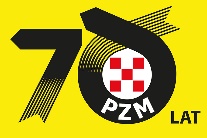 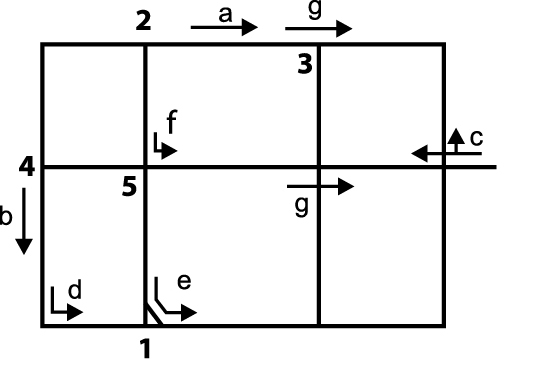 Na materiałach topograficznych mogą występować strzałki kierunkowe określające sposób przejazdu danego fragmentu trasy, z uwzględnieniem następujących zasad:

–  strzałki mają znaczenie mapowe, należy się do nich stosować planując      przejazd po mapie;
–  strzałka kierunkowa biegnąca wzdłuż odcinka pomiędzy skrzyżowaniami     (a, b, d) określa dozwolony kierunek jazdy na tym odcinku;
– strzałka kierunkowa biegnąca przez skrzyżowanie, nakazuje wykonanie     na tym skrzyżowaniu manewru zadanego kierunkiem strzałki, lecz tylko     w tym momencie, gdy zaplanowany najazd następuje zgodnie z kierunkiem    jej przebiegu (e, f, g);
–  w przypadkach uzasadnionych graficznie strzałka kierunkowa może dotyczyć     więcej niż jednego skrzyżowania (e);
– niedopuszczalne jest oznaczenie manewru za pomocą zapisu strzałek   połączonych (c).
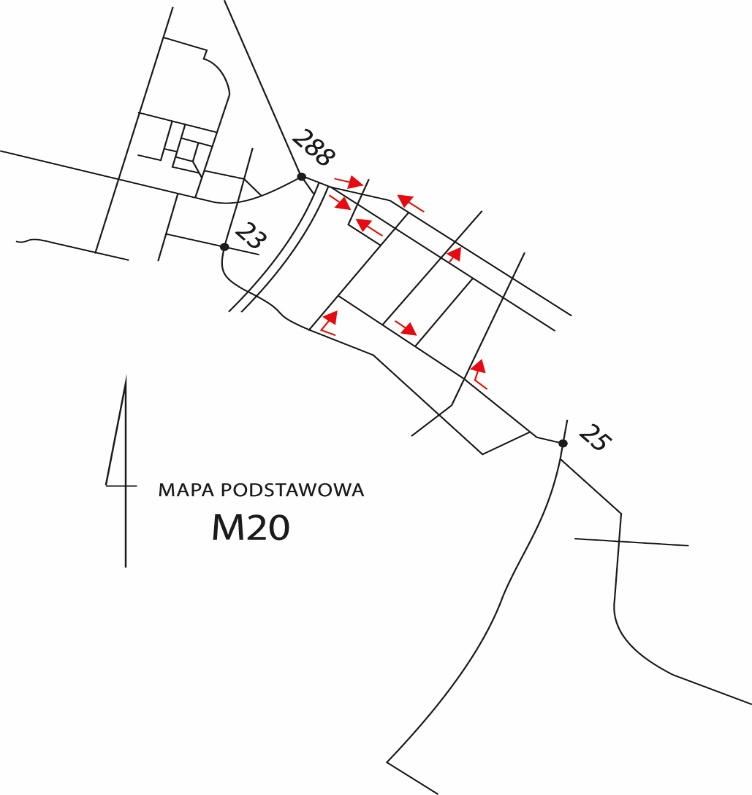 Punkty i ich detale
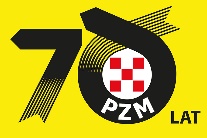 Punkty to miejsca na materiałach topograficznych oznaczone przez organizatora. Muszą znajdować się na skrzyżowaniach mapowych istniejących w rzeczywistości. Dopuszczalne jest przesunięcie punktu poza rzeczywiste skrzyżowanie poprzez użycie detalu punktu lub lupy.
Jeżeli opis trasy nie nakazuje inaczej, przejazd przez punkty oznaczone literą, cyfrą lub liczbą dwucyfrową jest zakazany, natomiast przejazd przez punkty oznaczone liczbą trzycyfrową jest zawsze dozwolony.
Detal punktu jest to materiał topograficzny przedstawiający w powiększeniu (z podaniem skali) najbliższą okolicę skrzyżowania (zbioru skrzyżowań, punktu) wraz ze wszystkimi istniejącymi w rzeczywistości drogami, mogący zawierać dodatkowe informacje dotyczące przejazdu trasy (np. strzałki kierunkowe, przesunięcia punktów),
Lupa – jest to materiał topograficzny stanowiący powiększenie fragmentu mapy, planu etc. W odróżnieniu od detalu nie ma obowiązku zawierać wszystkich istniejących w rzeczywistości dróg. Może zawierać dodatkowe informacje dot. przejazdu trasy (np. strzałki kierunkowe).
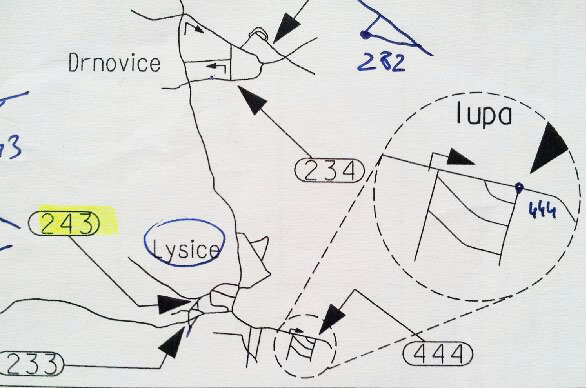 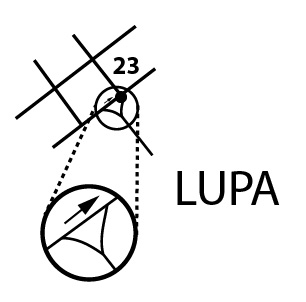 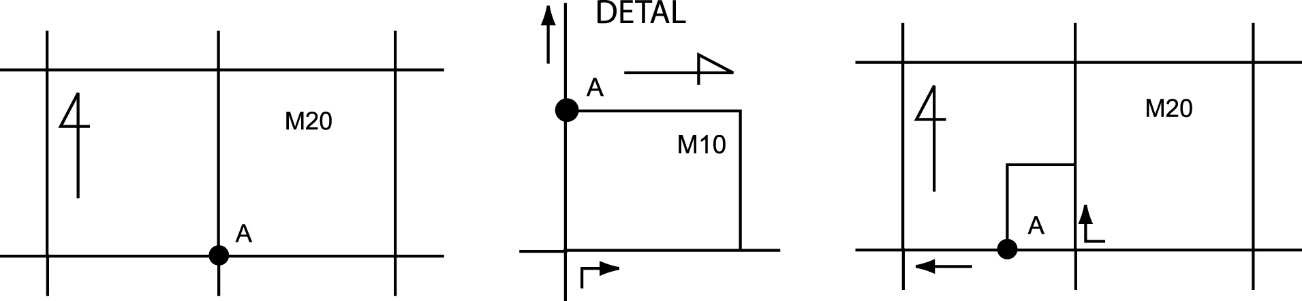 Punkty nawiązania i kierunki świata
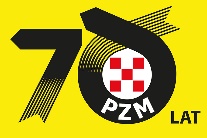 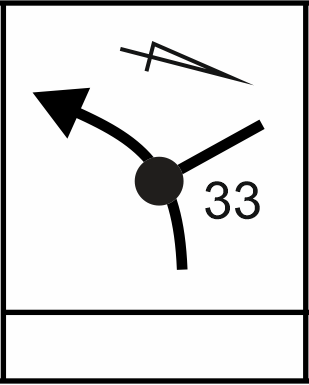 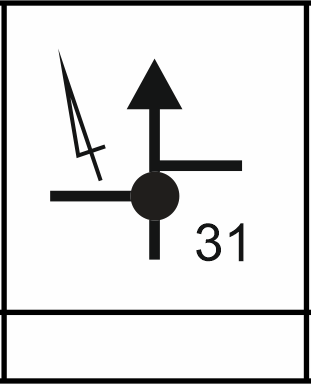 Na mapie powinny znajdować się przynajmniej trzy jawne punkty nawiązania, zaznaczone także w kratkach itinerera. Jeżeli zabłądzimy, zawsze możemy je zlokalizować i kontynuować dalszą jazdę od określonego miejsca, wg kolejnych poleceń itinerera.
Warszawa, 2020-01-31
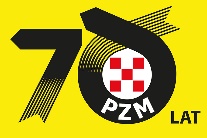 PYTANIA?
Chcesz wiedzieć więcej? Zapraszamy do lektury „Tajemnic Nawigacji”.
 
https://www.pzm.pl/tajemnice-nawigacji-2019
Warszawa, 2020-01-31
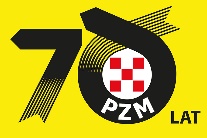 Do zobaczenianaMECIE!
Powodzenia!
Warszawa, 2020-01-31